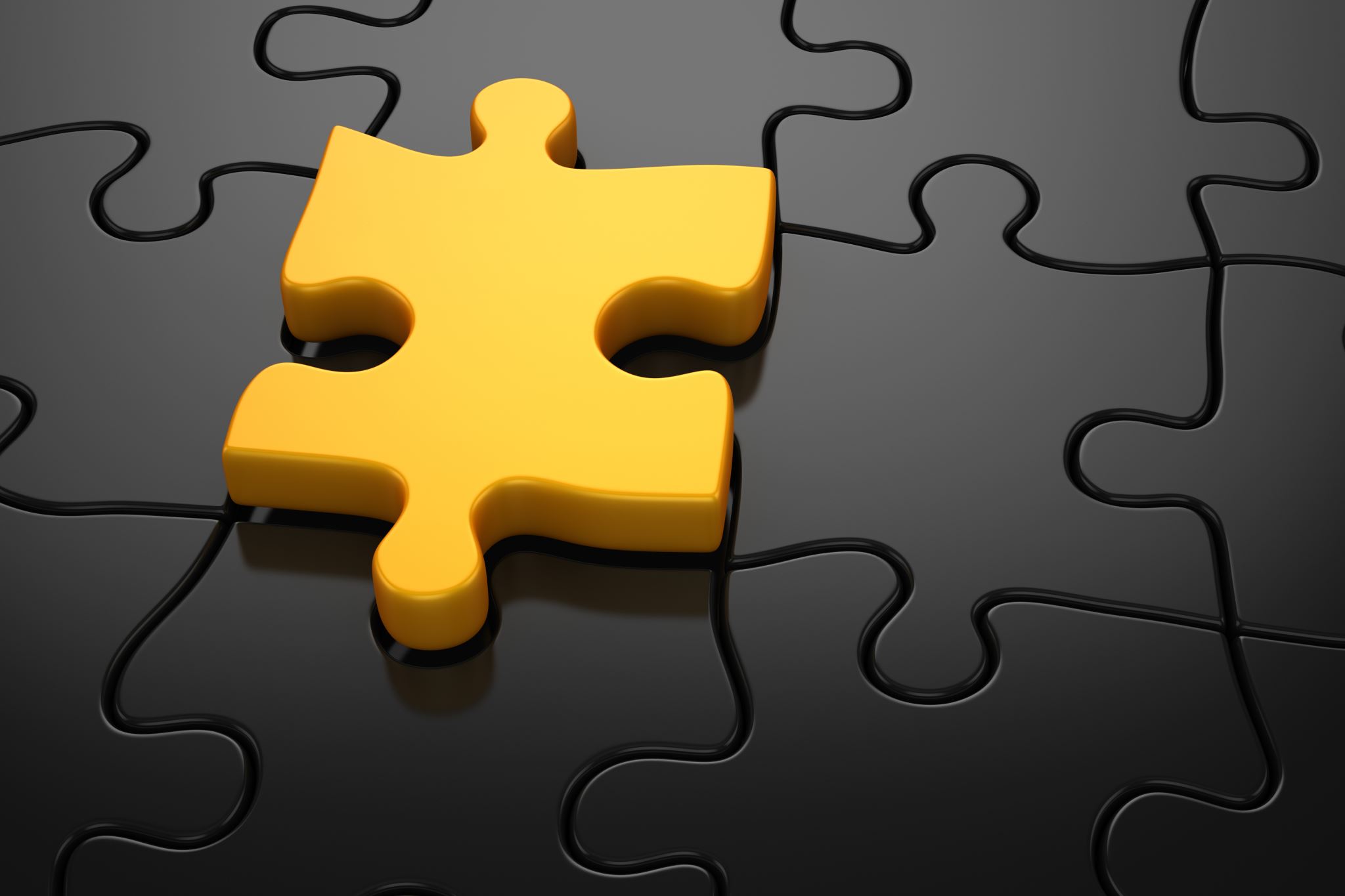 My Educational Journey
By Derek Olsen,
Non-Indigenous Settler
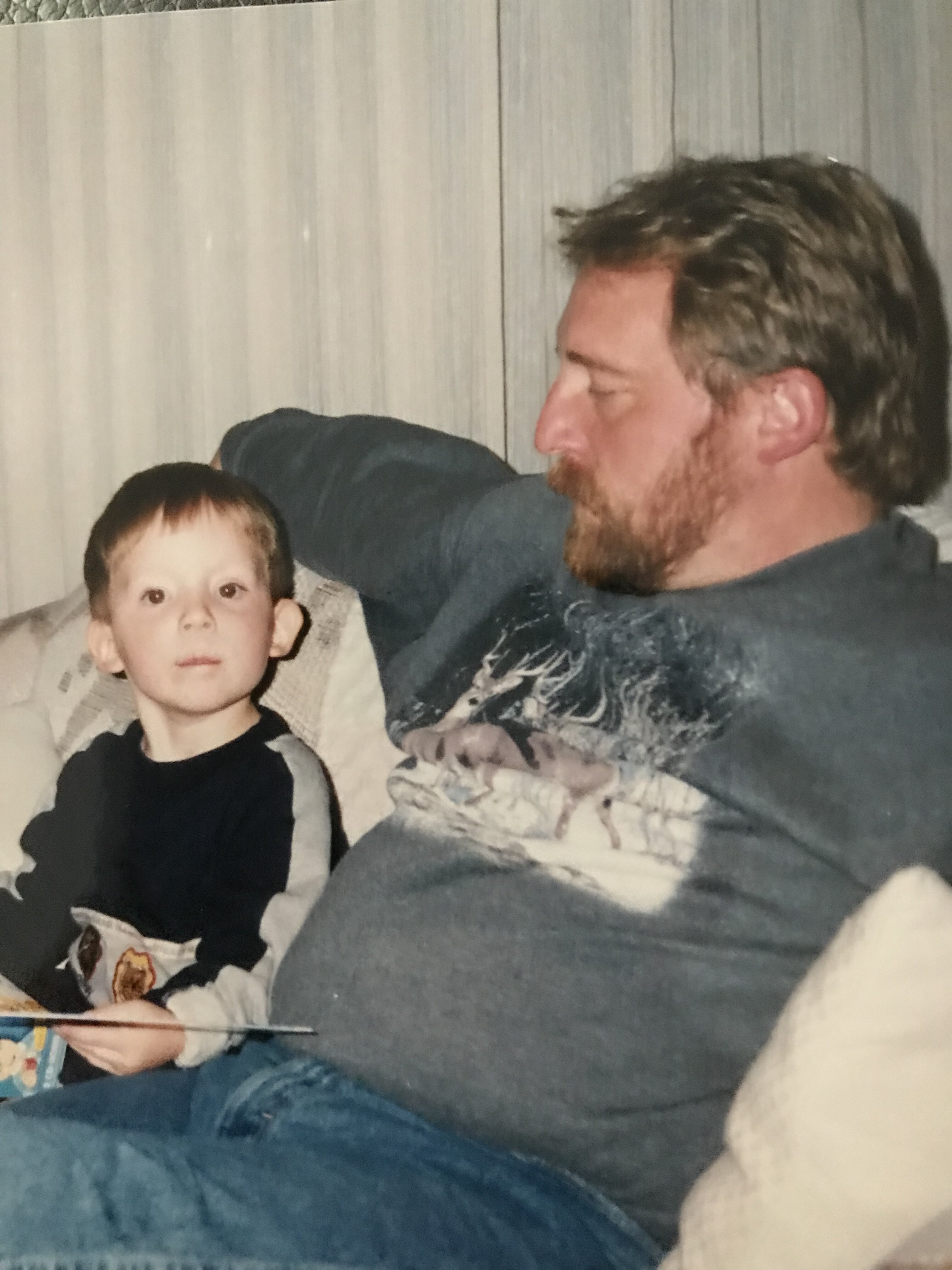 2000-My parents separate
When I was three years old, my parents decided to begin what became a long and emotional divorce process. It had a lot to do with the person I've become because it introduced sympathy and empathy to me at an early age, allowing me to develop those traits over the course of my life. I think understanding the concept that by one person doing wrong by another person they are both negatively affected is immensely valuable especially in the world of teaching. The event and lifestlye that would follow from it also showed me the idea of incorporating multiple perspectives on things in life, as I didn't base what I knew or thought off of one source, rather looking at both my mom and my dads side of a story and creating my own view of it from all available information. This tool is an important one because people, and especially children, have different outlooks on life and all need to be respected and included in society as best as possible.
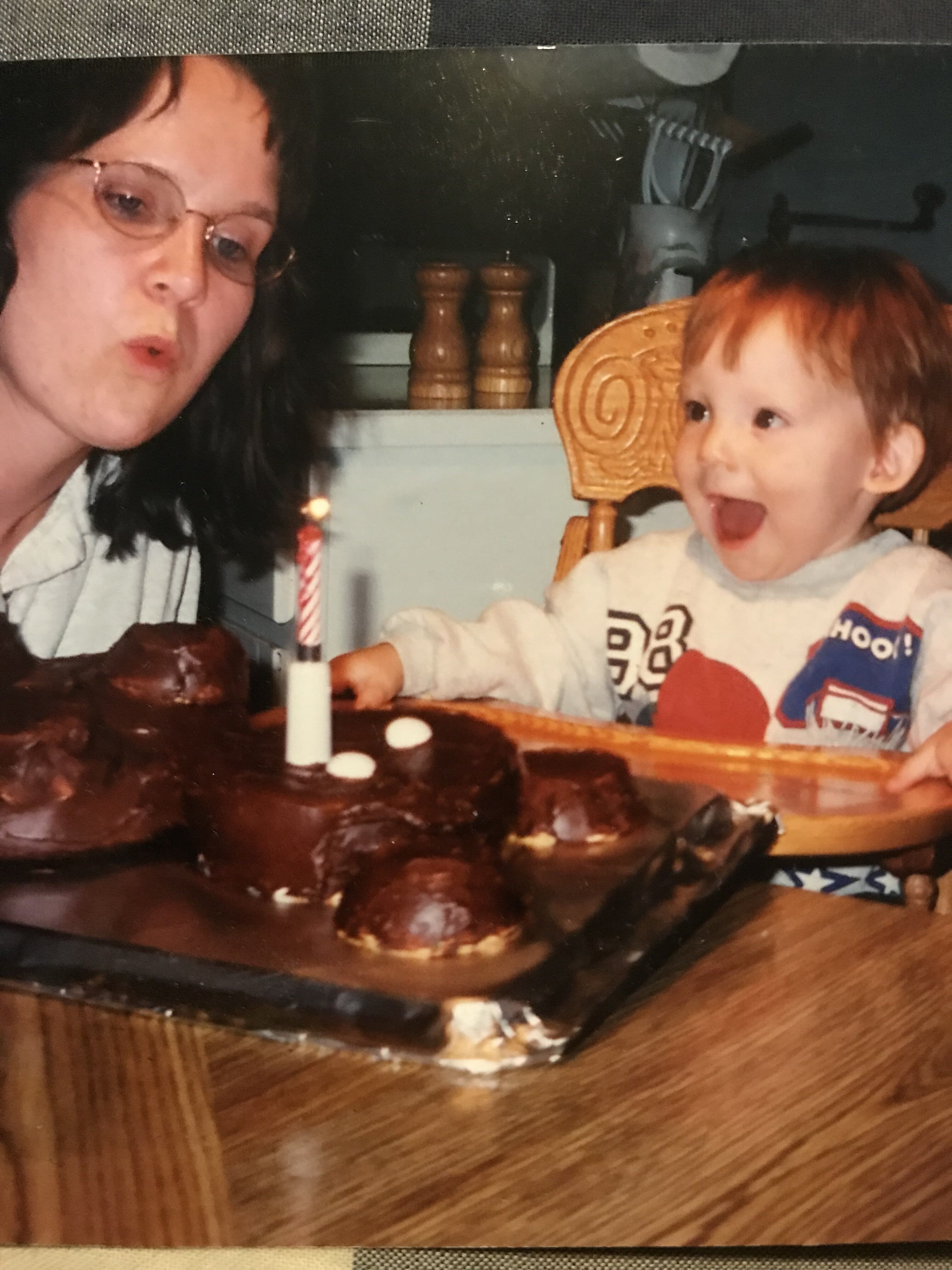 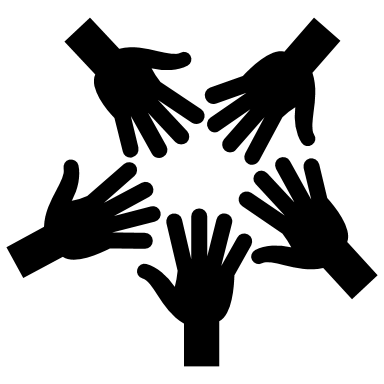 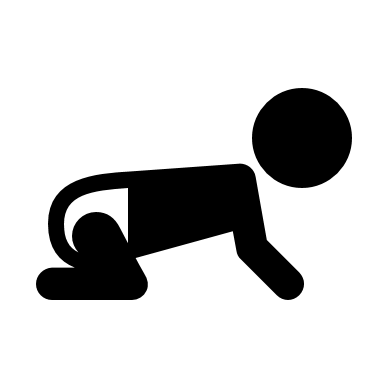 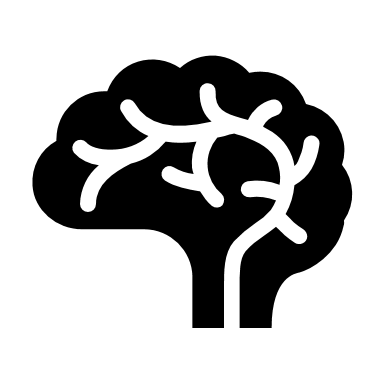 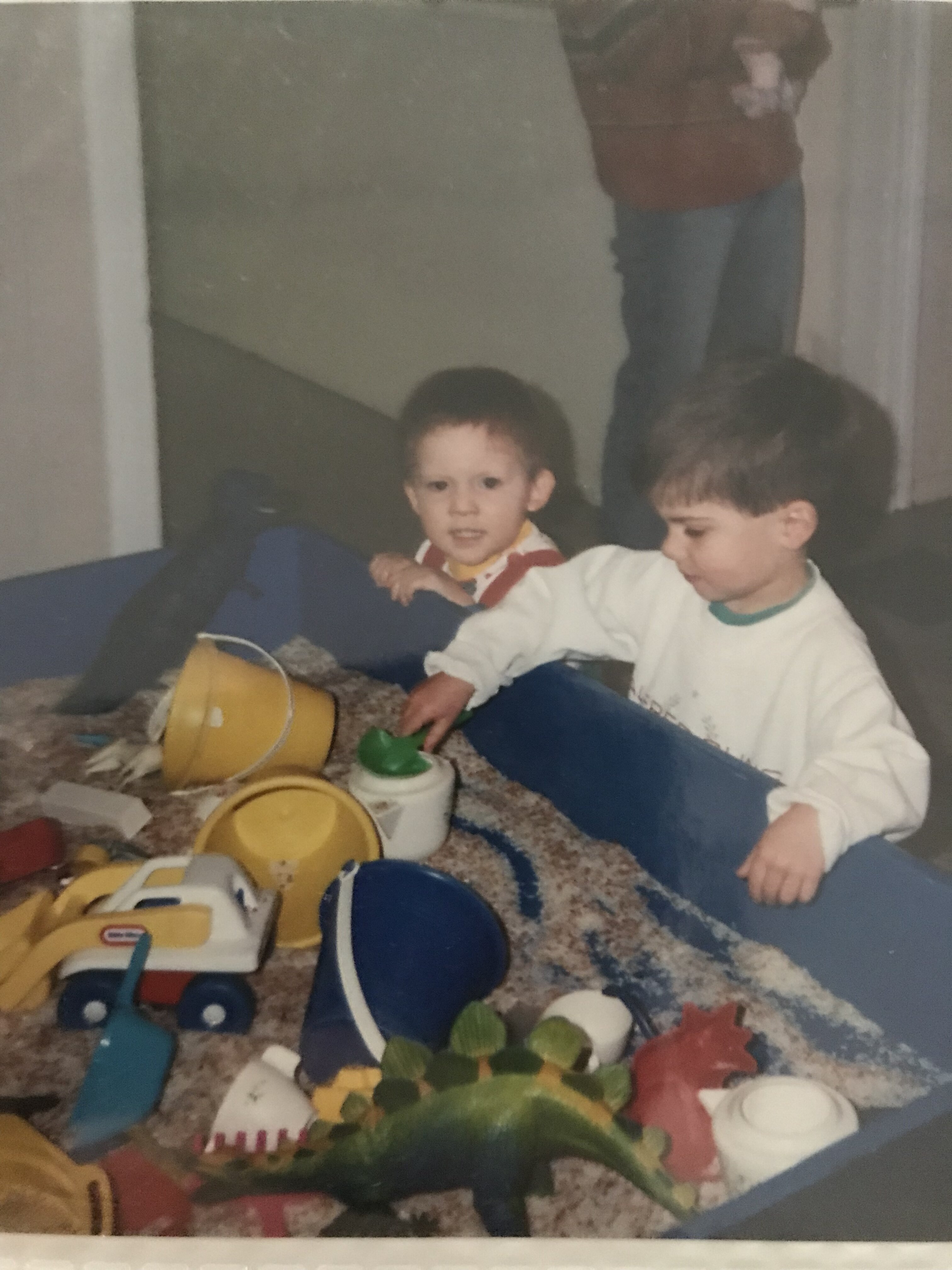 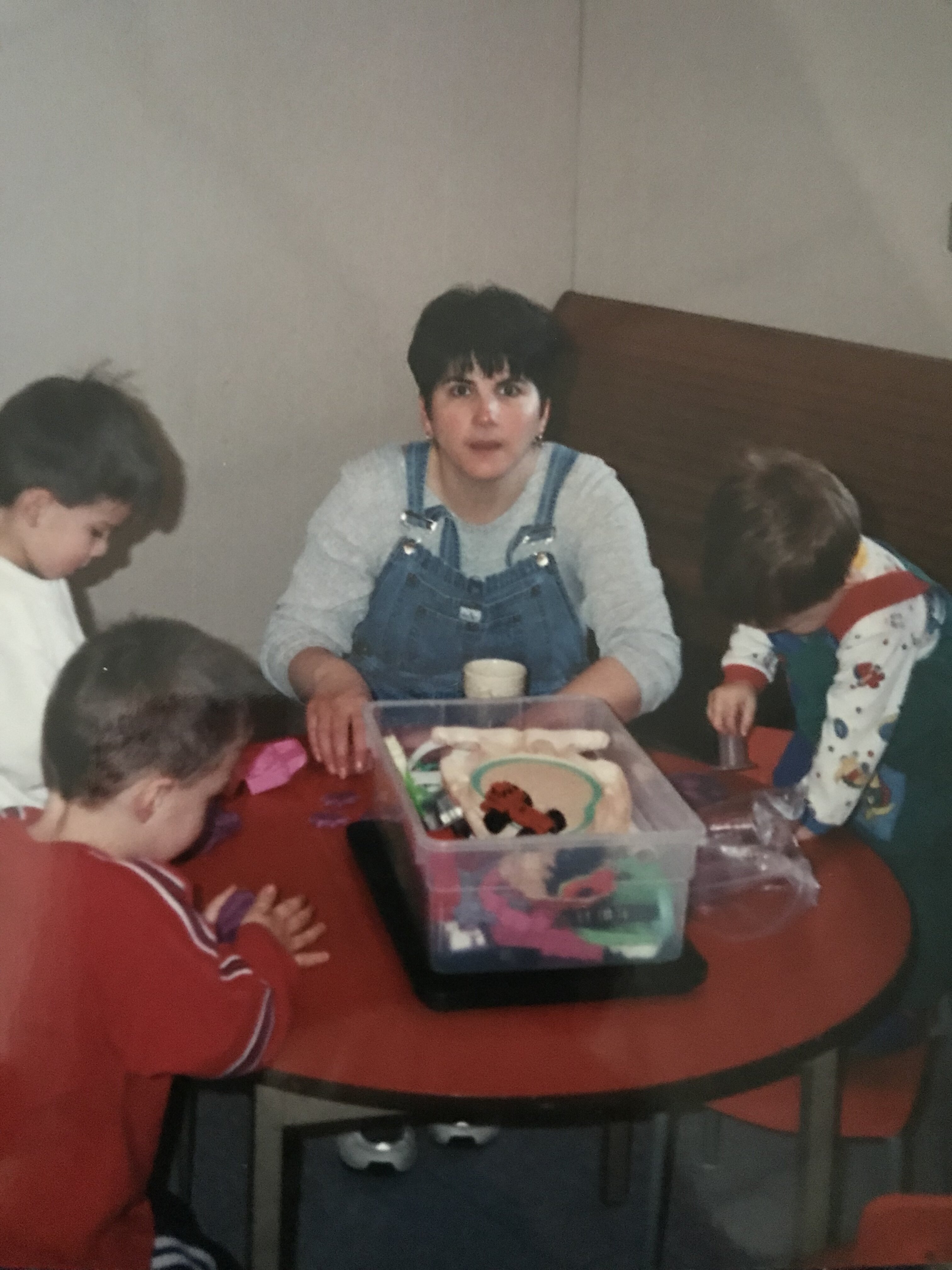 2000- Preschool
In the same year, I was put into preschool in my local neighbourhood and my young life was immediately changed. I discovered the powers of socialization, something I still hold to the utmost importance today. I had a place that wasn't my home that had other beings that weren't my family and I had a lot in common with. The value of interacting with others at young ages is immeasurable; I would say this early exposure both hooked me in to a learning atmosphere as I knew I wanted to continue, as well as made kindergarten and the early elementary grades significantly less of a social shock for me. My instructor, Teresa, made gaining new information seem fun while at the same time offered a vessel for working with others to achieve common goals.
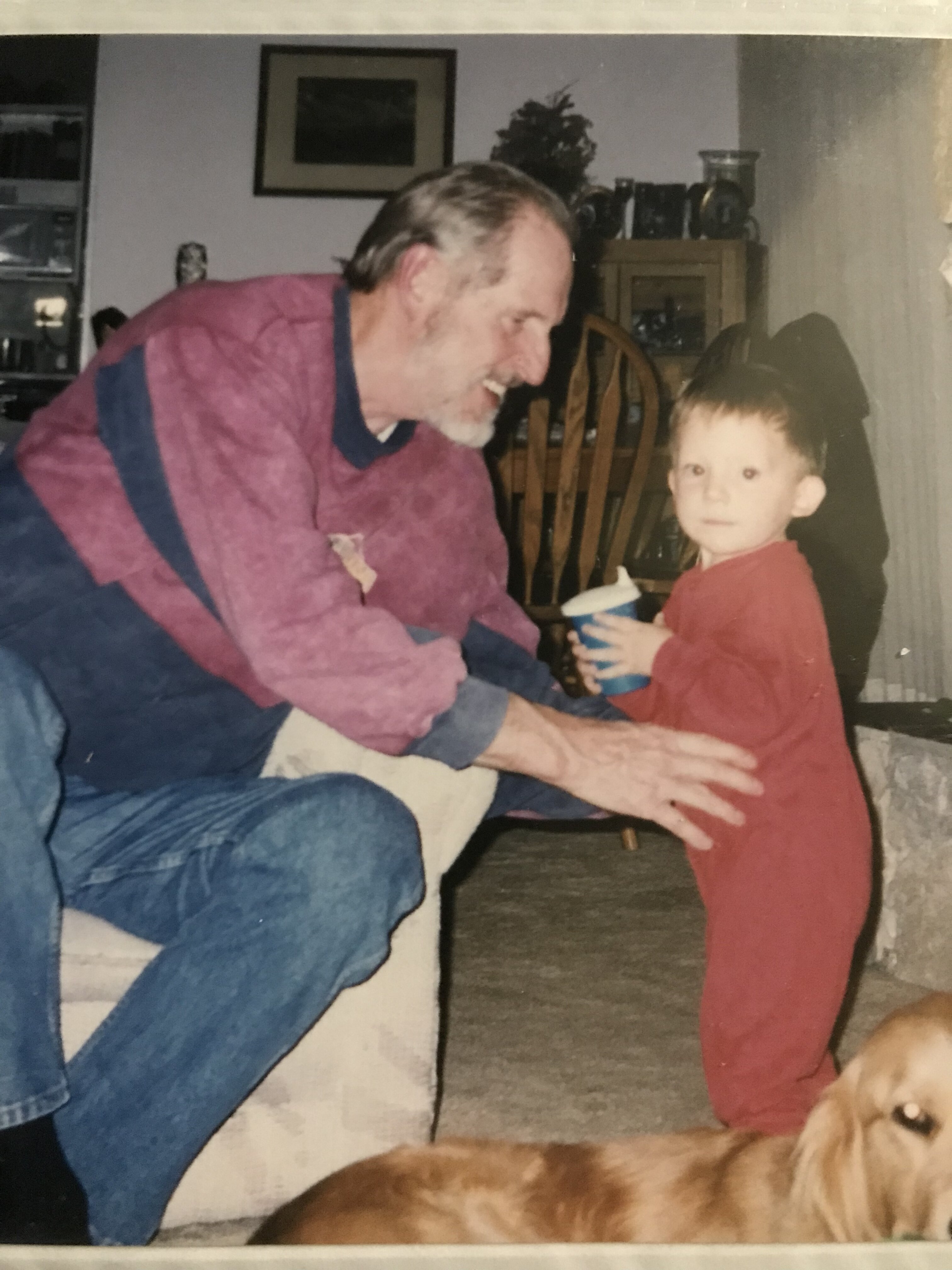 2008- The passing of my Grandpa
This educational point is more bleak I suppose, but it would be obtuse to suggest I didn't learn anything from it. It was the first time I experienced such a large loss in my life, and I can remember how it overcame me. The idea that someone who was in your life every day was now gone forever baffled me. It was important, however, because I grew to understand with this and the losses to come how fragile and beautiful life is. I knew that the time I have on earth should be spent wisely and on people & experiences that I cherish. The older we get, the more these feelings really start to sink in, but they are necessary to creating the best possible lives for ourselves and those important to us. Life can be confusing and upsetting, but those times are what make the better times so blissful. "Sunny days aren't pretty without rain" is a saying I carry with me today.
2010-Highschool
When I began highschool I really had no expectations.It was bigger and better than elementary and would offer different experiences. Boy, did that sell it short. I give highschool the credit for making me want to become a teacher. The experience I had was so positive and beneficial that I felt everyone should have the same feelings I did. I also had my first "bad" teacher, we'll call him Mr. M. He was very from the book and uninventive, got to school right on time or late, and left right at 3 or early. It was just a job, a paycheque, and this frustrated me. He had a bad attitude towards students and didn't seem to care about our progression. I had such a good time otherwise, but his example motivated me to be better than that. I didn't think it was fair that so many impressionable people had to suffer because of the actions of one person.
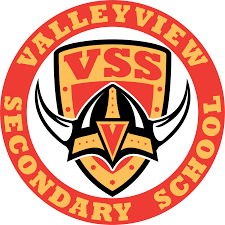 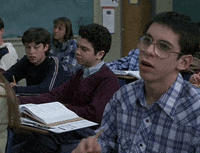 Click to add text
2012- Moving in with my Grandma
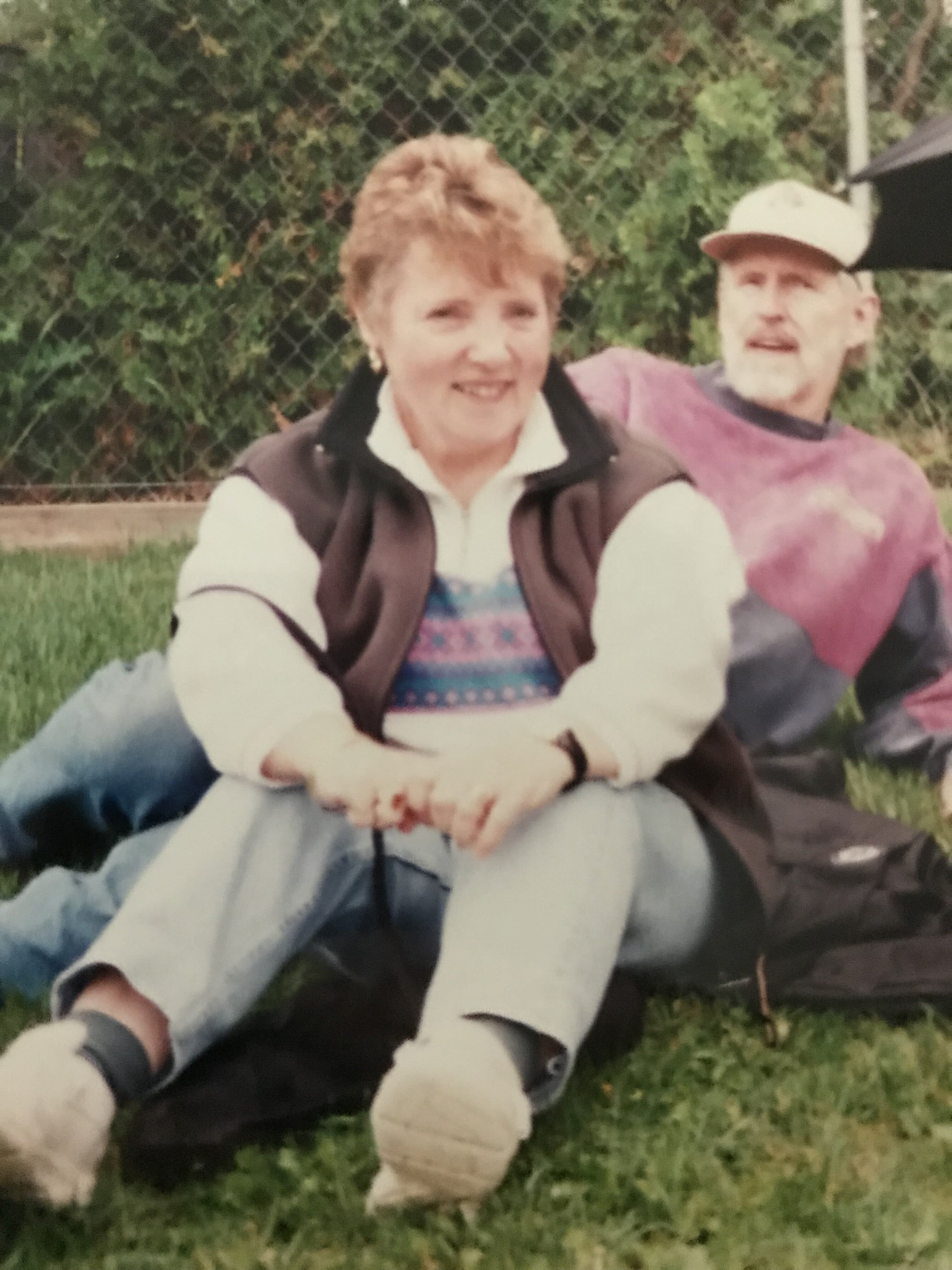 My grandma was diagnosed with Alzheimer's disease shortly after my grandpa passed away, and her psychological capacity waned fast. My dad and stepmom decided we should move in with her, and this became another challenge for me. Essentially, I was a firsthand witness to her deterioration over the next few years. Though it was nice being closer to my grandma it was heartwrenching to watch her change so much so fast. I think this helped boost the idea of fragility for me and made me more grateful for the good times I had with my grandparents. I better understood that we'll all get to some similar stage that my grandma was in at some point, and therefore it is important to live life to the fullest in the meantime. I know now that I have to learn and experience as much as I could before I run out of time.
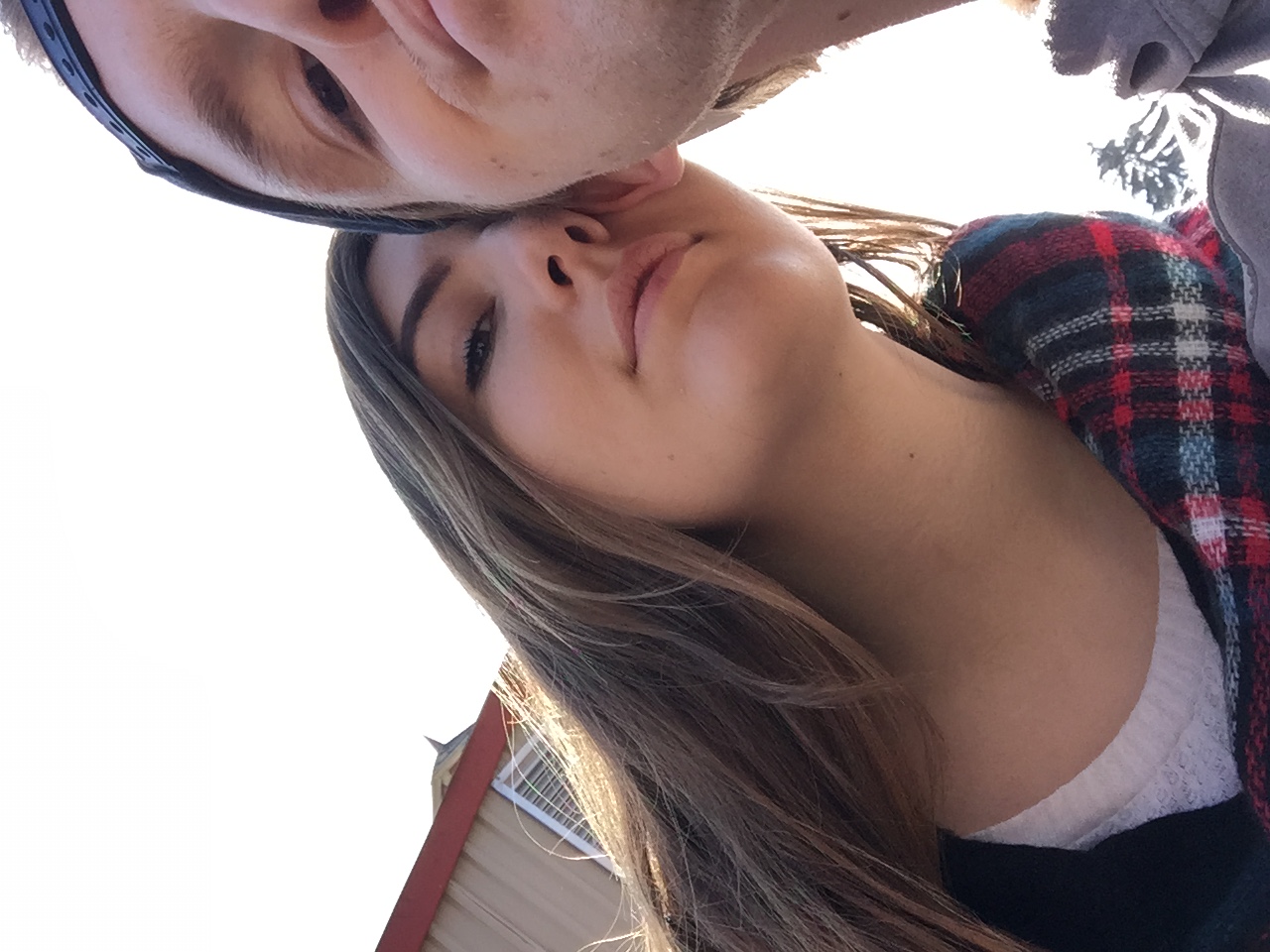 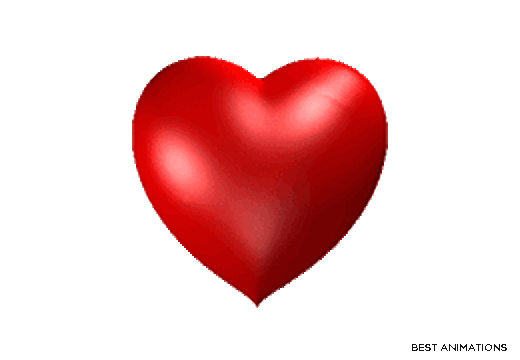 2015-Meeting my girlfriend
Sometimes the best teachers aren't teachers at all. I'd say I've learned the most in the last 6 years I've been with my girlfriend Kayla than at any other point in my life. Being directly responsible for the well-being of another and having the vice versa was super eye-opening and yielded many mistakes that I feel I've grown the most from. I gained another point of view on happenings of life to incorporate into my own, and had someone to work harder and be better for. Our relationship opened up new opportunities for me that mediums such as my family or school didn't, and hardships that tested my character. Thankfully, she's been extraordinarily patient with me and allowed me to fail at times so I could learn from those experiences.
2016-TRU
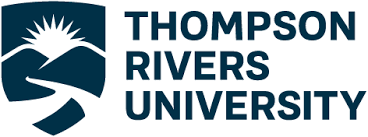 When I started university I had no idea what I was doing, so I went into the business program. I did one semester and had one F, a D, a C- and a C. I had failed myself in my eyes, what was I going to do for the rest of my life if I couldn’t do this?? My mom and dad went to university, my friends, cousins etc., why not me? I was given this opportunity to reflect and reset my life goals, which I am grateful for. I thought of some of my favourite experiences in life, and they all revolved around one setting: school. This was the place I needed to be again. I credit Lucy Phua, one of our past TRU advisors that sadly passed away for steering me in this direction and getting me on the path I'm still on to this day. I was newly rejuvenated, motivated and now had concrete goals to work towards. This was a great learning moment for that reason; while it could be looked at as a wasted semester or chapter in my life, it wasn't. I knew now how to recognize when I needed to reset, and the power of setting goals.
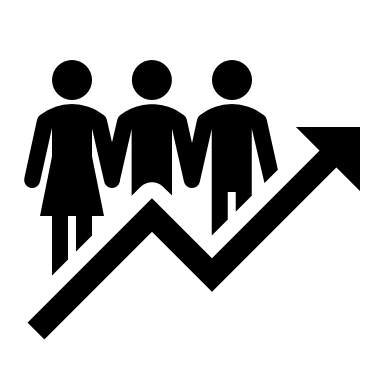 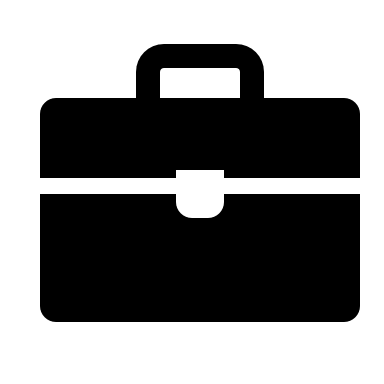 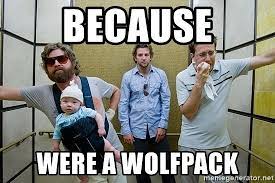 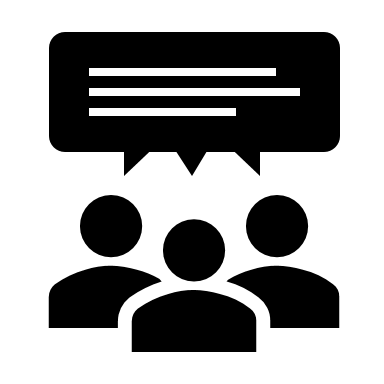 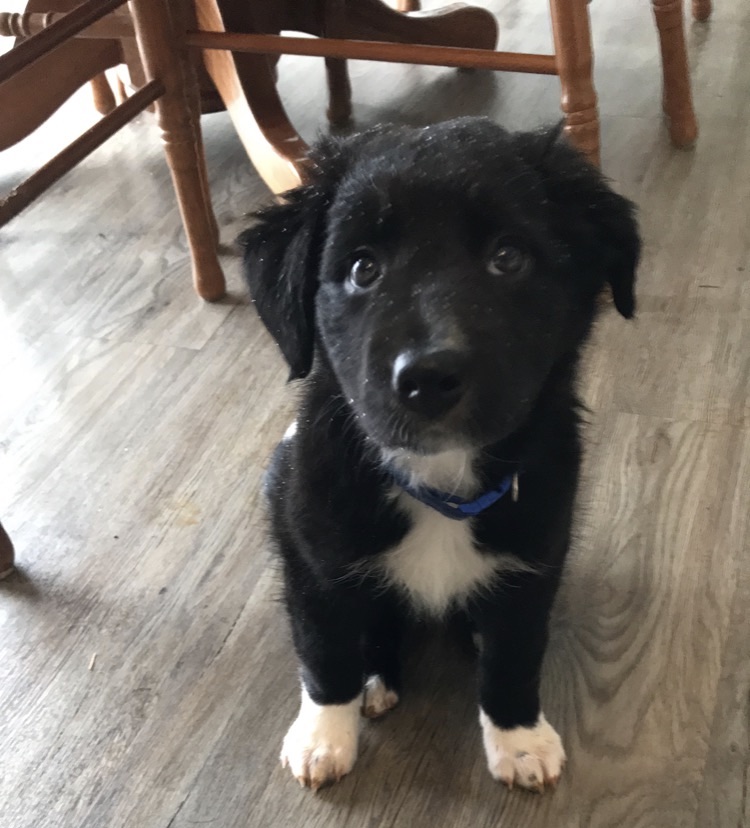 2020-Djosie
Last year, I got a puppy and named her Djosie. She was a big help during a tough year, and gave me a renewed sense of responsibility. I've been in charge of a lot of things, but never a life. I have to feed her, care for her, pick up after her, and I'm responsible for her behaviour as well. Even though she's an animal, I feel like she's been a good test for my ultimate life goal; to be a father. I've learned a lot about patience and being adaptive, two things I think will help greatly in teaching. There have been good days and bad days, failures and successes in training her but I realize that all are necessary in her overall development and mine as well.
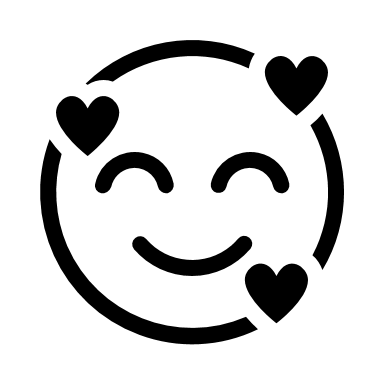 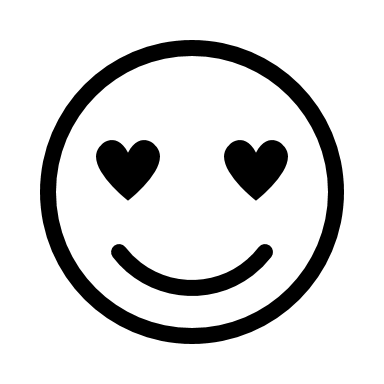 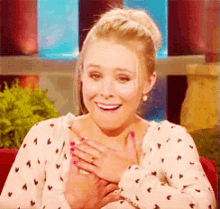 References
Most photographs from personal collection
Giphy. (n.d.). Merryweather High School gifs - get the best GIF on giphy. GIPHY. Retrieved October 5, 2021, from https://giphy.com/explore/merryweather-high-school%E2%80%8B. 
Great free animated gifs to share. enjoy. best animated gifs. (n.d.). Retrieved October 5, 2021, from https://bestanimations.com/Signs%26Shapes/Hearts/Hearts.html%E2%80%8B. 
The hangover 3 - because were a Wolfpack. memegenerator.net. (n.d.). Retrieved October 5, 2021, from https://memegenerator.net/instance/56913923/the-hangover-3-because-were-a-wolfpack%E2%80%8B. 
Home. Valleyview Secondary School. (n.d.). Retrieved October 5, 2021, from https://vss.sd73.bc.ca/en/index.aspx. 
Thompson Rivers University. Colleges and Institutes Canada. (n.d.). Retrieved October 5, 2021, from https://www.collegesinstitutes.ca/members/thompson-rivers-university/. 
Unknown. (2016, August 11). Touched GIF - aww Kristen Bell surprised - discover & share gifs. Tenor. Retrieved October 5, 2021, from https://tenor.com/view/aww-kristen-bell-surprised-gif-5797378.